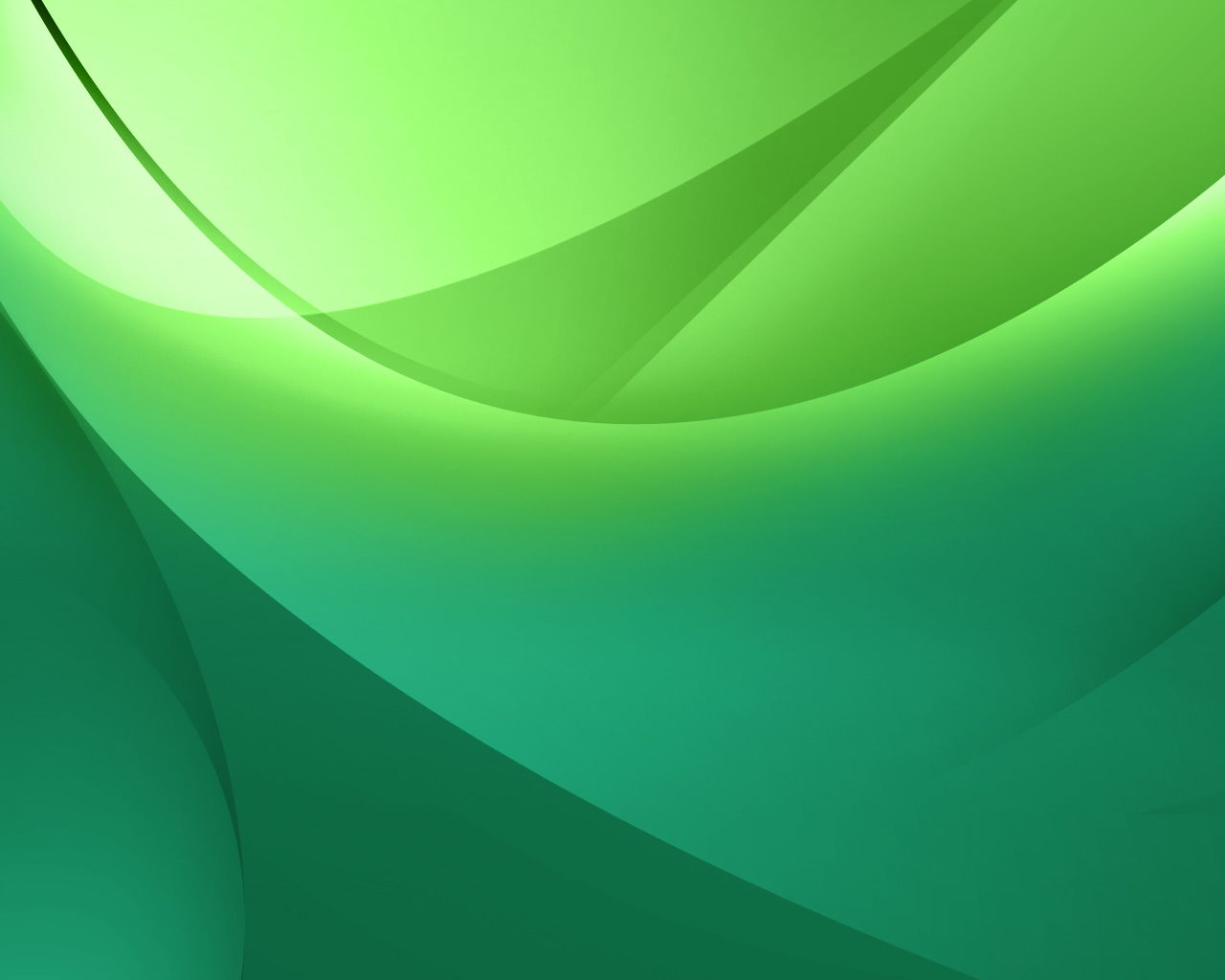 Муниципальное бюджетное дошкольного образовательное учреждение.                  
Детский сад №55 «Колосок».
АРТИКУЛЯЦИОННЫЕ УПРАЖНЕНИЯКАК СРЕДСТВО РАЗВИТИЯ ЗВУКОВОЙ КУЛЬТУРЫ РЕЧИ У ДЕТЕЙ МЛАДШЕГО  ДОШКОЛЬНОГО ВОЗРАСТА
Воспитатель: Акберова У.А.
©Акберова У.А.
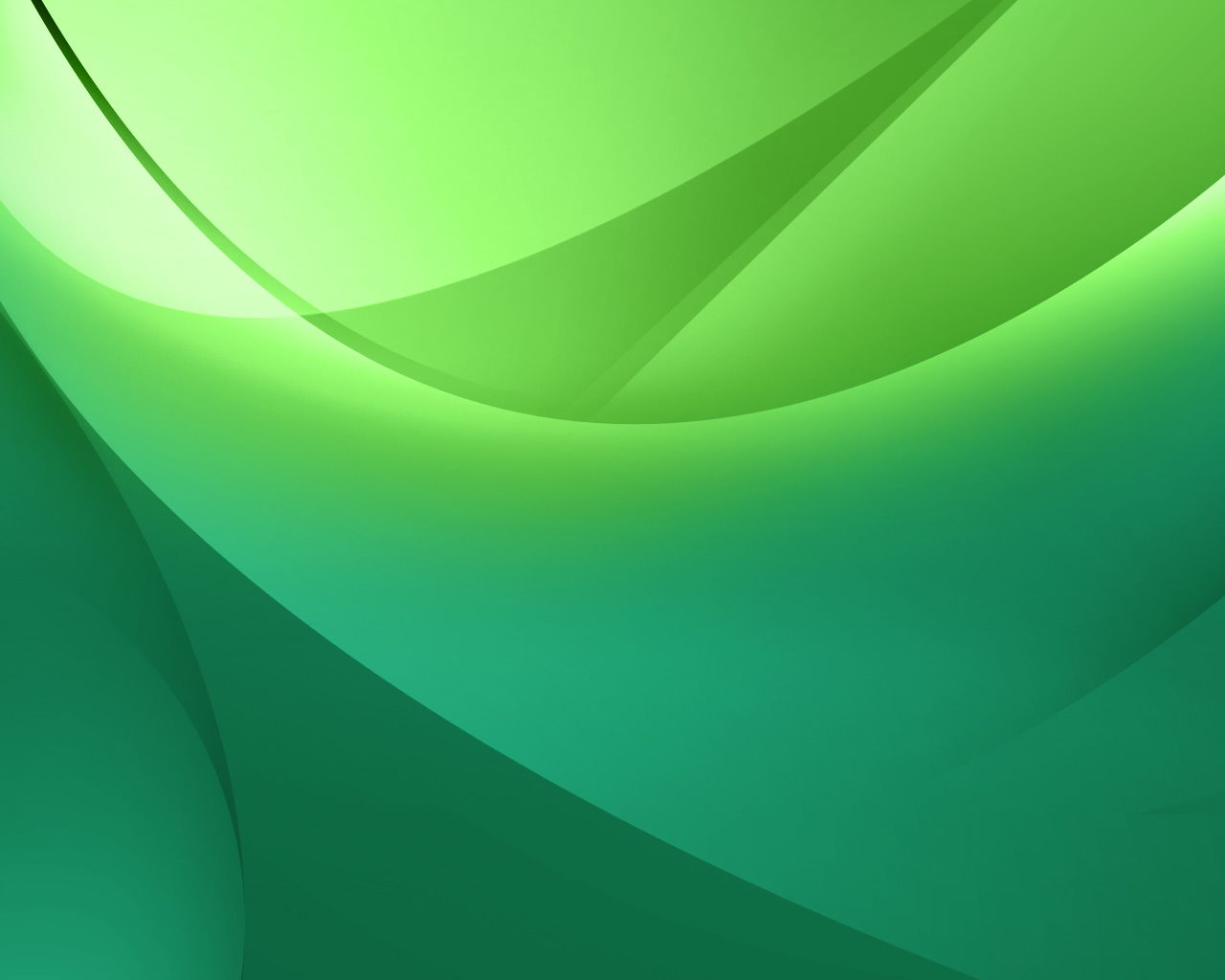 Актуальность

 Актуальность ФГОС 
В Федеральном государственном образовательном стандарте появляется ряд новых образовательных областей, в том числе и «Речевое развитие» одной из задач речевого развития является – развитие звуковой культуры речи.
©Акберова У.А.
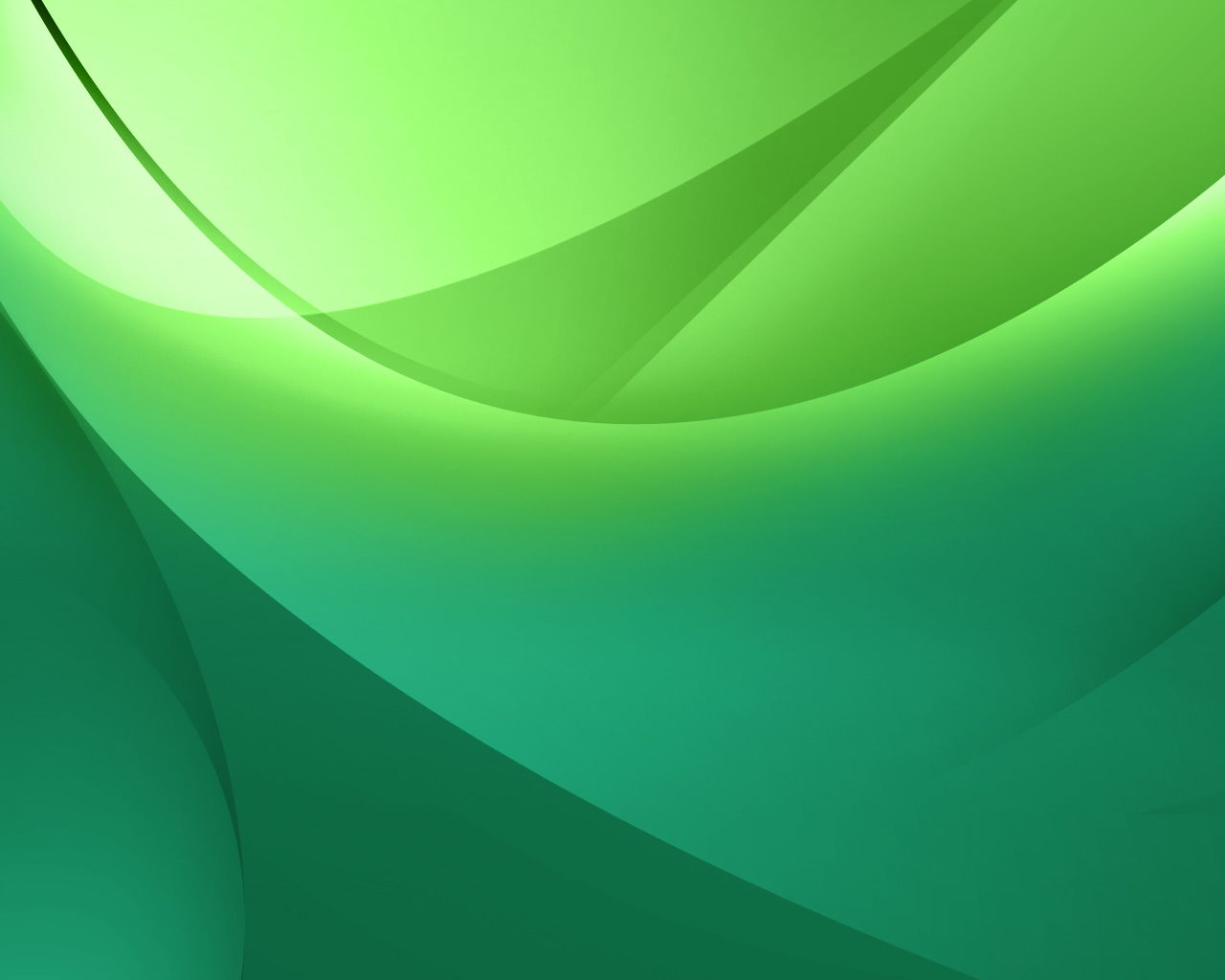 На основании ФГОС ДО возникает противоречие между необходимостью формирования звуковой культуры речи у детей младшего дошкольного возраста и отсутствием системности в использовании артикуляционных упражнений воспитателем.
Противоречие актуализирует проблему: повлияют ли артикуляционные упражнения на формирование звуковой культуры речи у детей младшего дошкольного возраста.
©Акберова У.А.
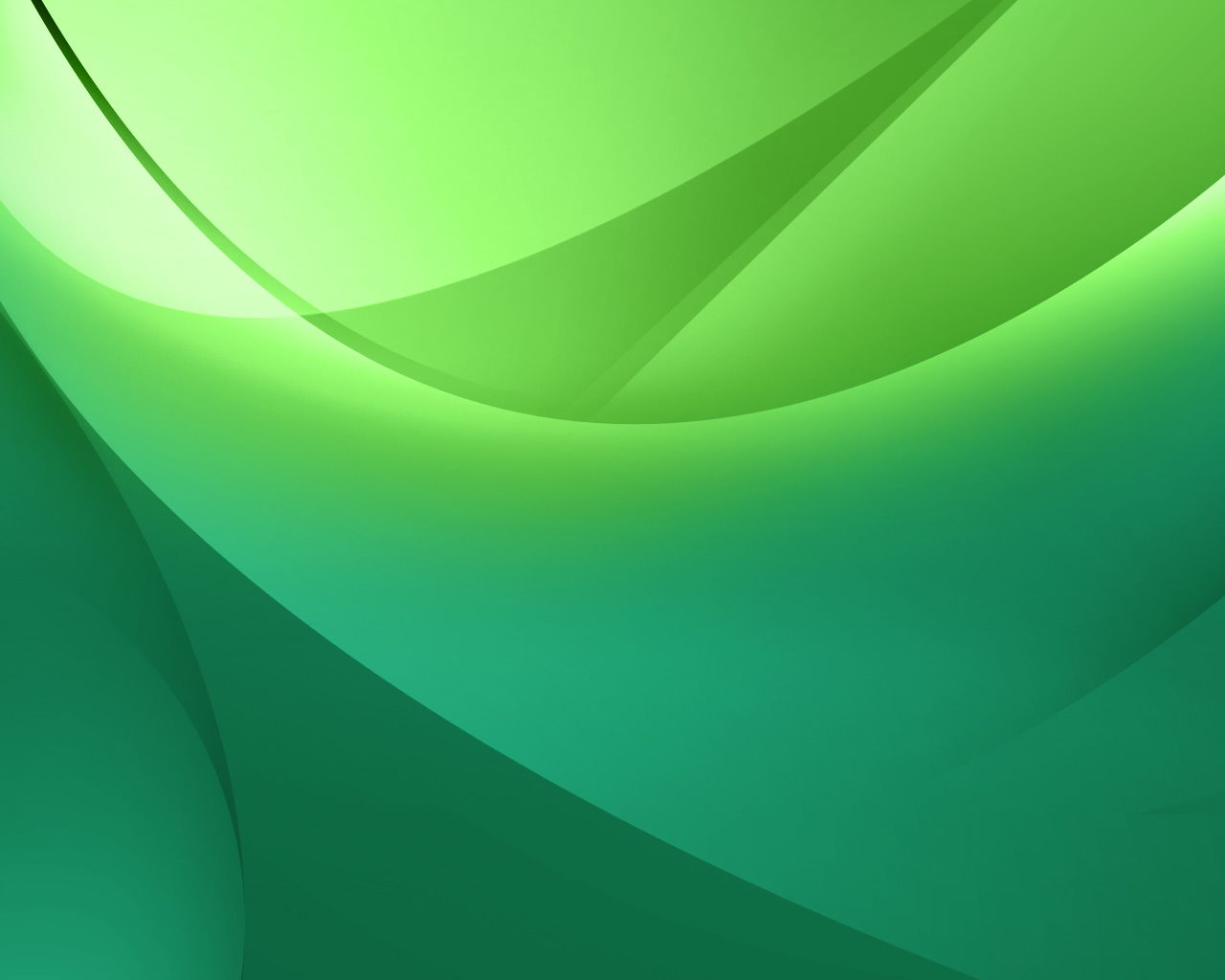 Объект процесс формирования звуковой культуры речи у детей младшего дошкольного возраста, а предмет- содержание  сборника артикуляционных упражнений, направленного на формирование звуковой культуры речи у детей младшего дошкольного возраста.
©Акберова У.А.
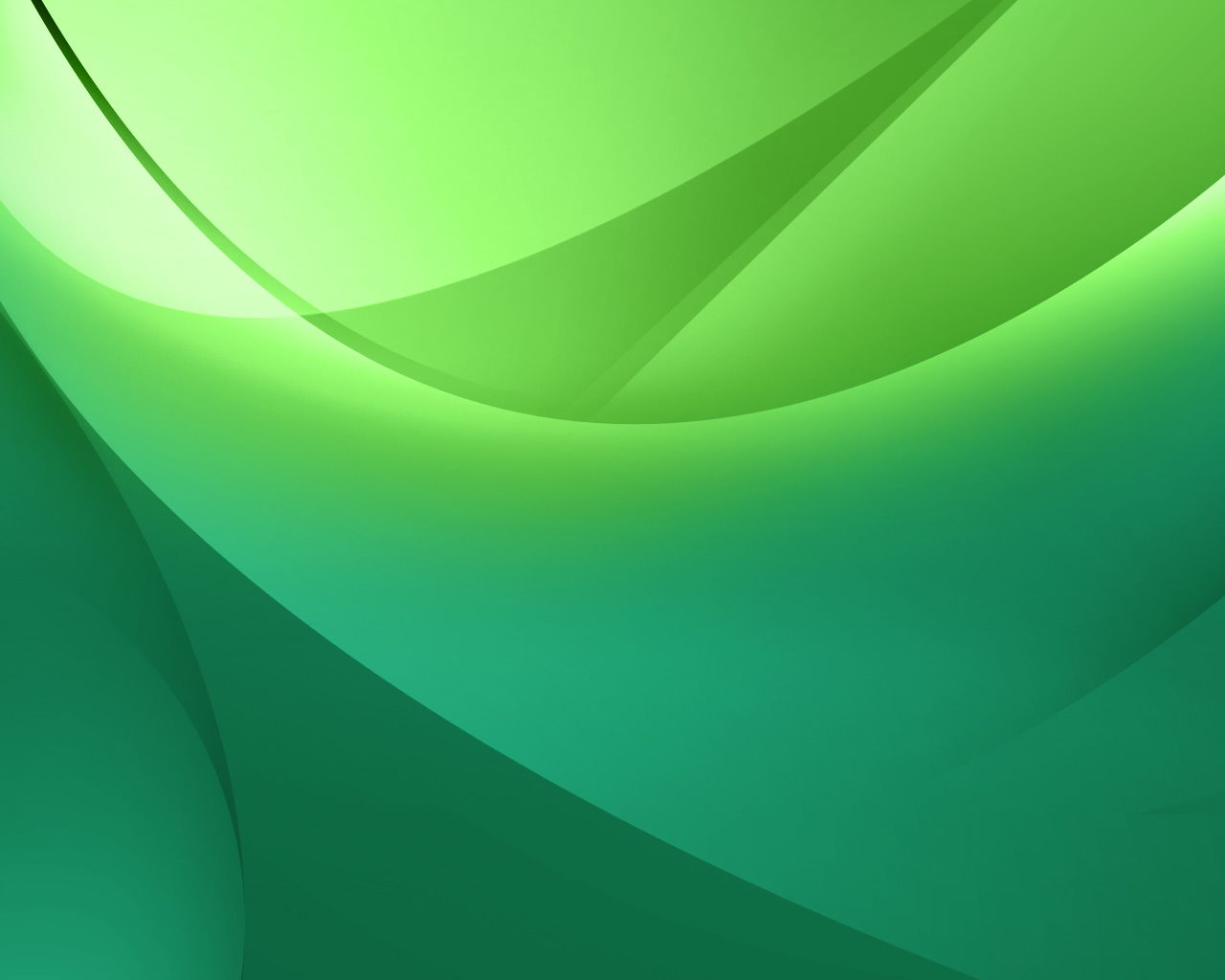 Цель  работы - теоретическое обоснование, проектирование сборника артикуляционных упражнений для детей младшего дошкольного возраста.
©Акберова У.А.
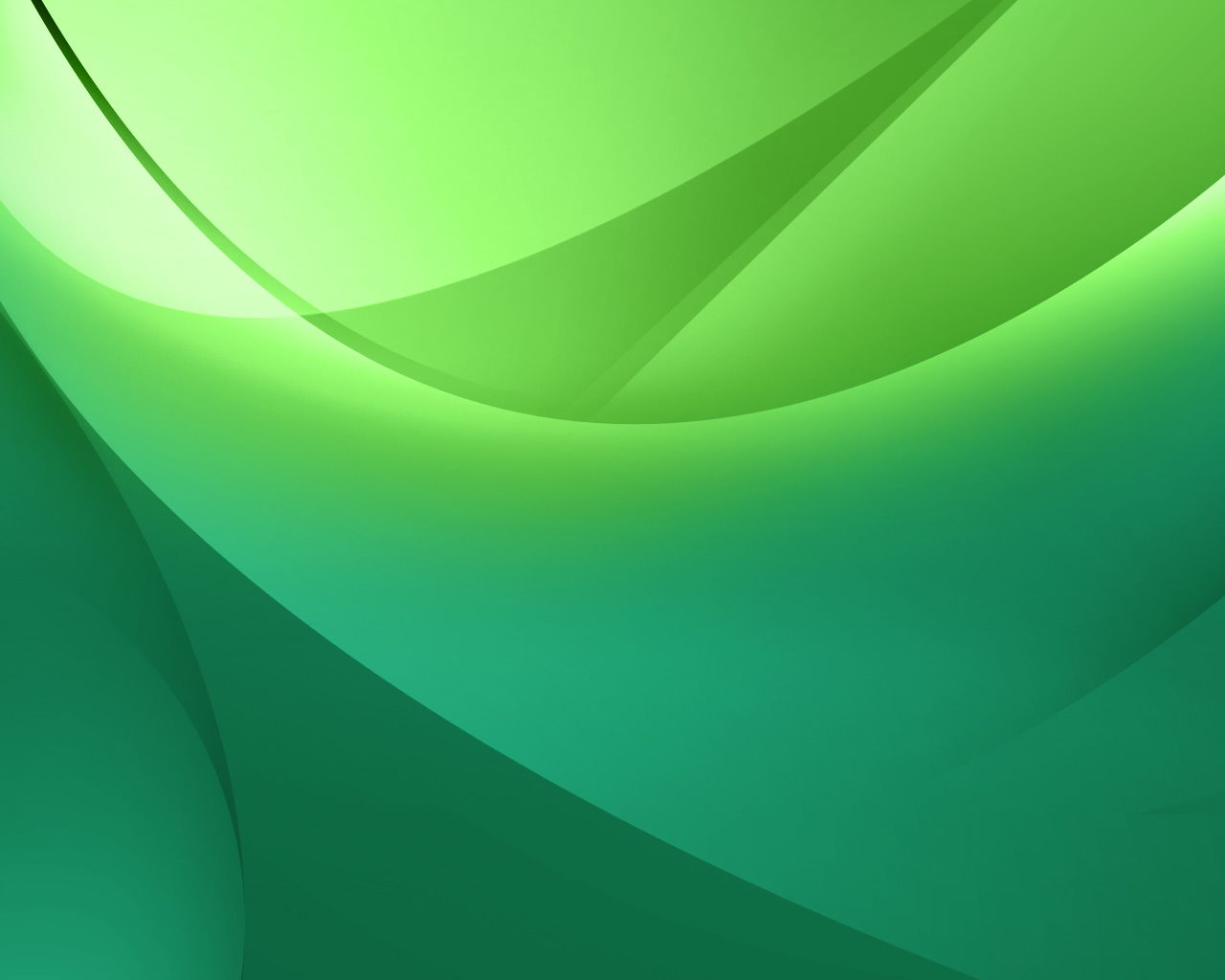 Задачи
Провести теоретическое обоснование формирования звуковой культуры речи по средствам  использования артикуляционных упражнений; 
Определить особенности звуковой культуры речи детей младшего дошкольного возраста;
Классифицировать артикуляционных упражнения, направленные на формирование звуковой культуры речи;
Разработать сборник артикуляционных упражнений.
©Акберова У.А.
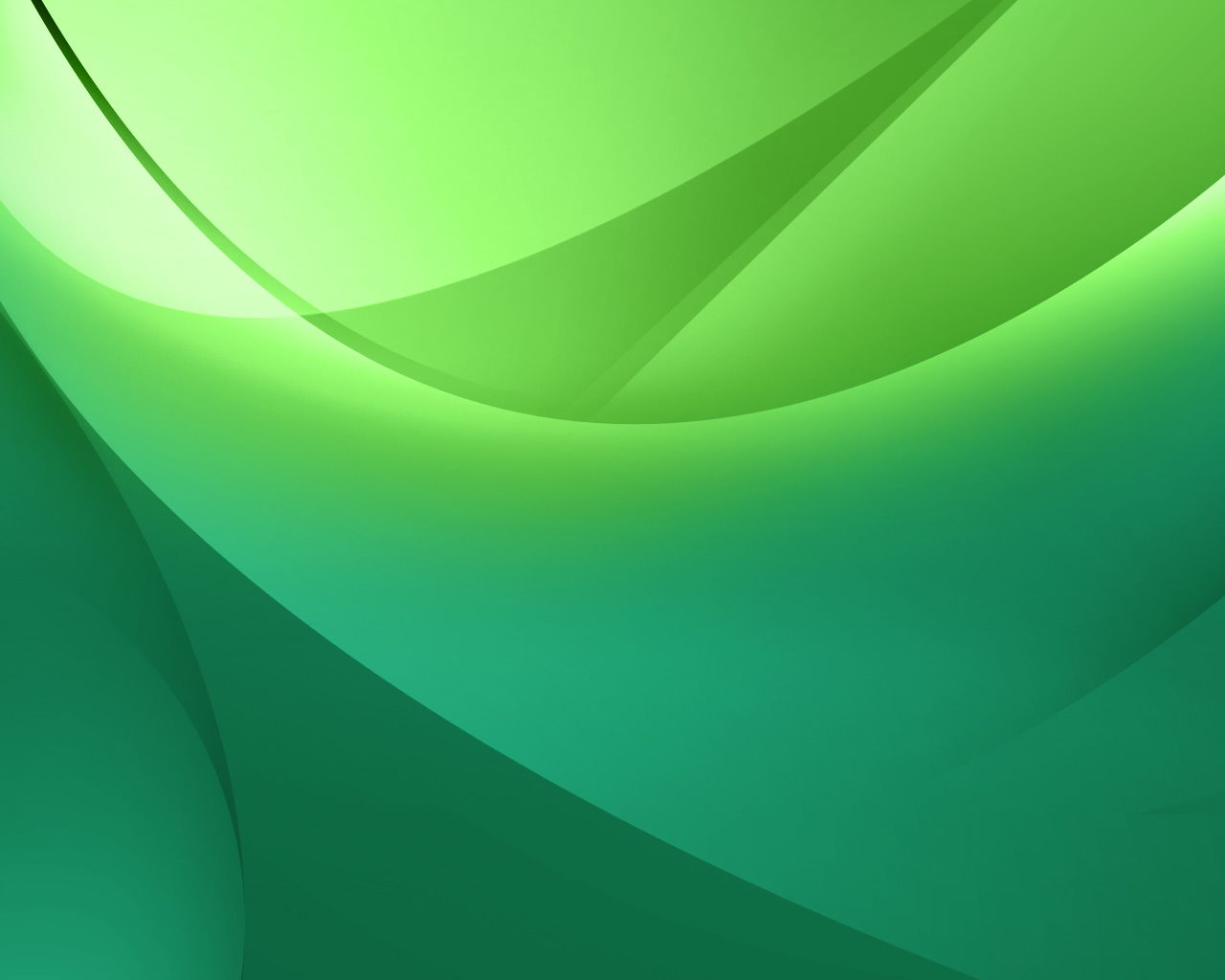 Методы1. Анализ научной и методической литературы2. Обобщение 3. Систематизация4. Проектирование
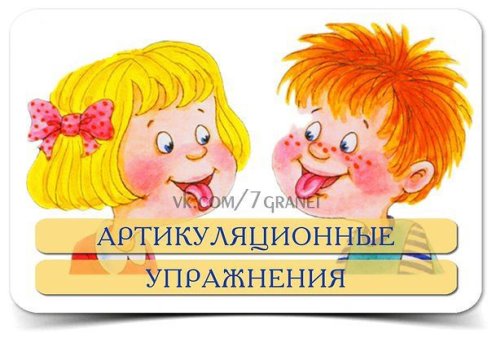 ©Акберова У.А.
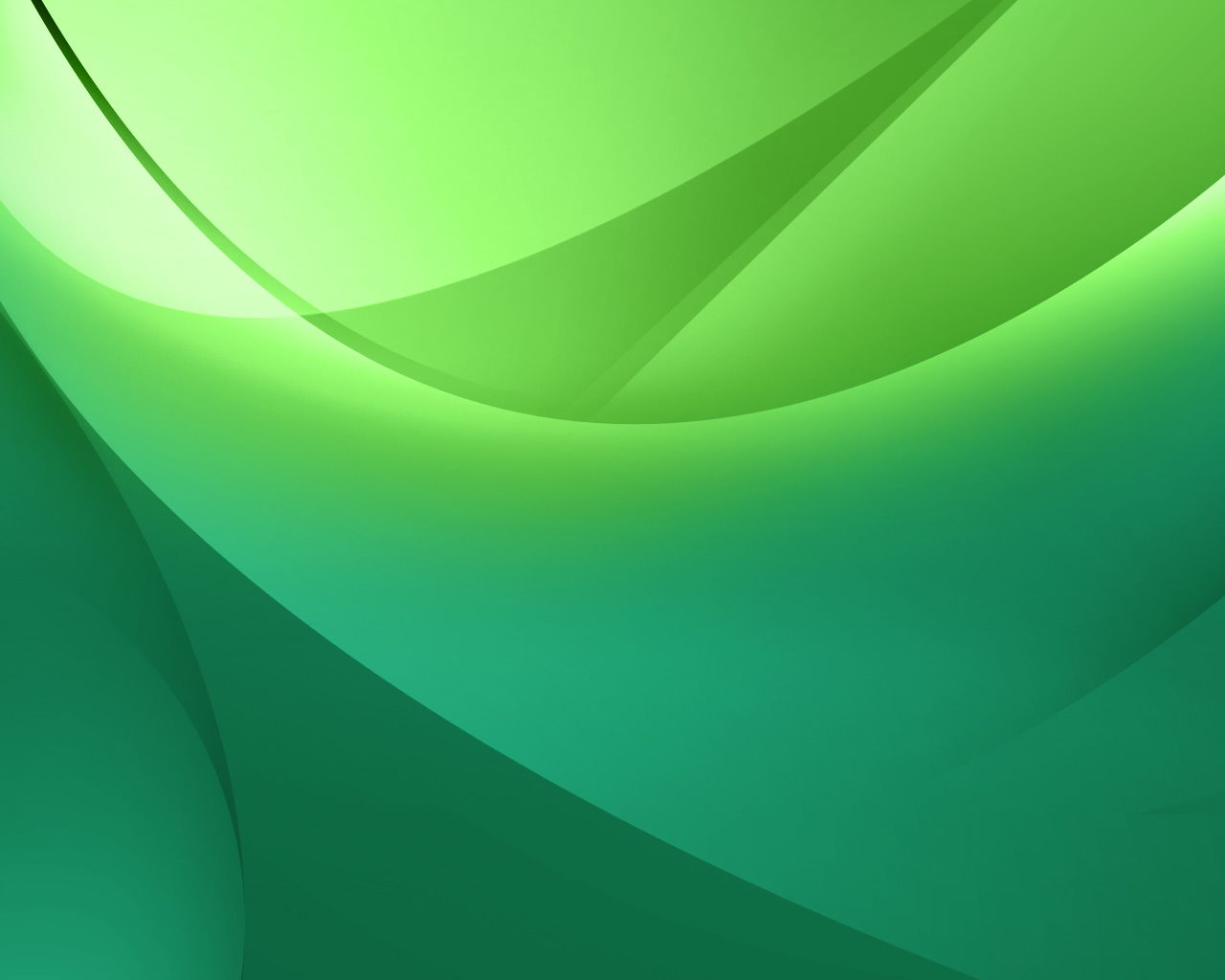 Различные точки зрения на проблемуДревнегреческий философ Аристотель отмечал, что у детей губы служат для сохранения зубов, но в большей степени связаны с образованием речи.
По мнению (Л.С. Выготского, А.Л. Леонтьева, А.Р. Лурии), что все психические процессы восприятие, память, воображение, внимание, мышление развивается через речь поэтому формирование правильной речи ребёнка – одна из важнейших задач дошкольного образования.
©Акберова У.А
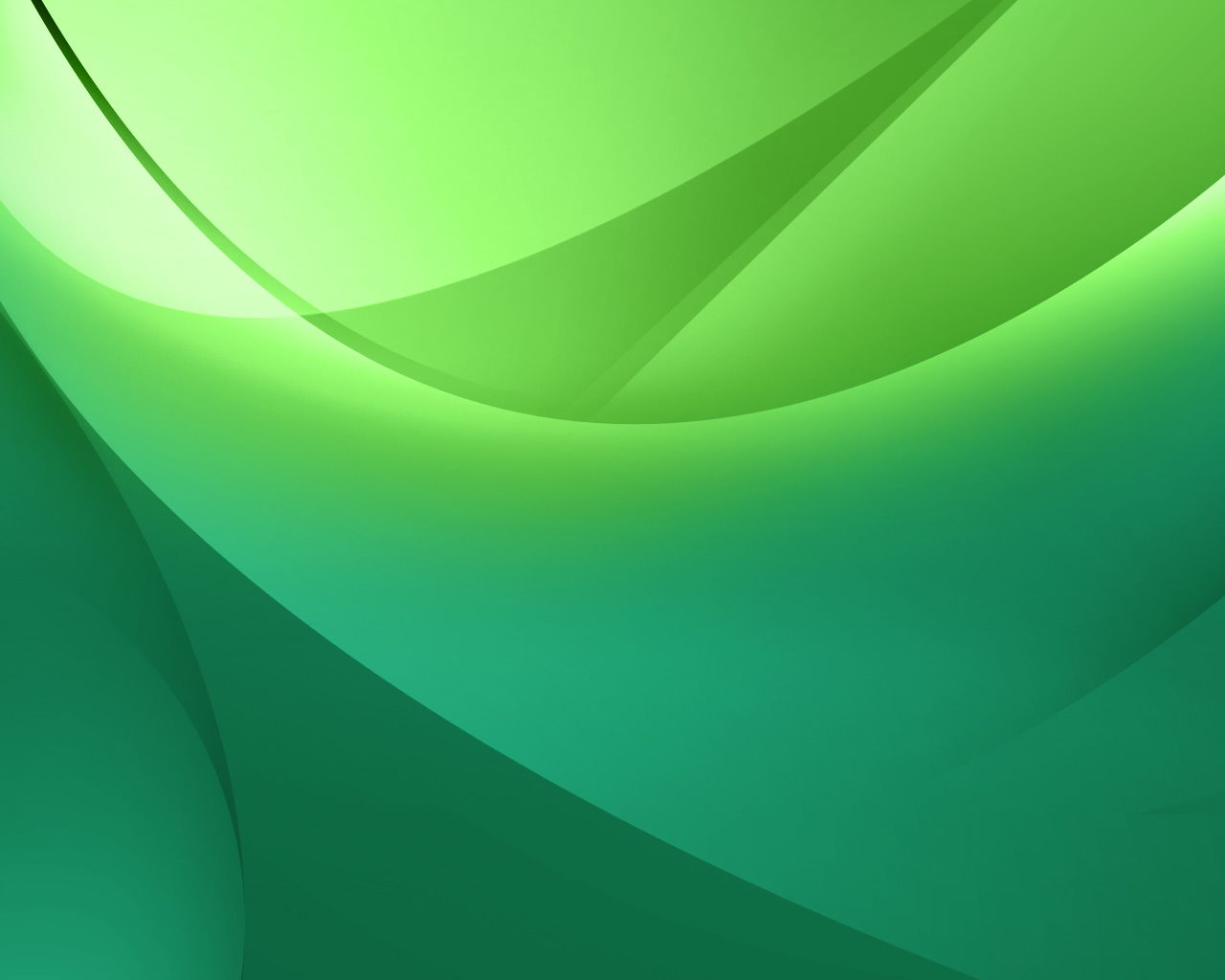 Проектирование сборника
Целью данного сборника является развитие звуковой культуры речи у детей младшего дошкольного возраста.
Задачи:
Развитие артикуляционного аппарата дошкольников;
Постановка звуков речи;
Стимулирование речевой активности дошкольников.
Структура сборника:
©Акберова У.А.
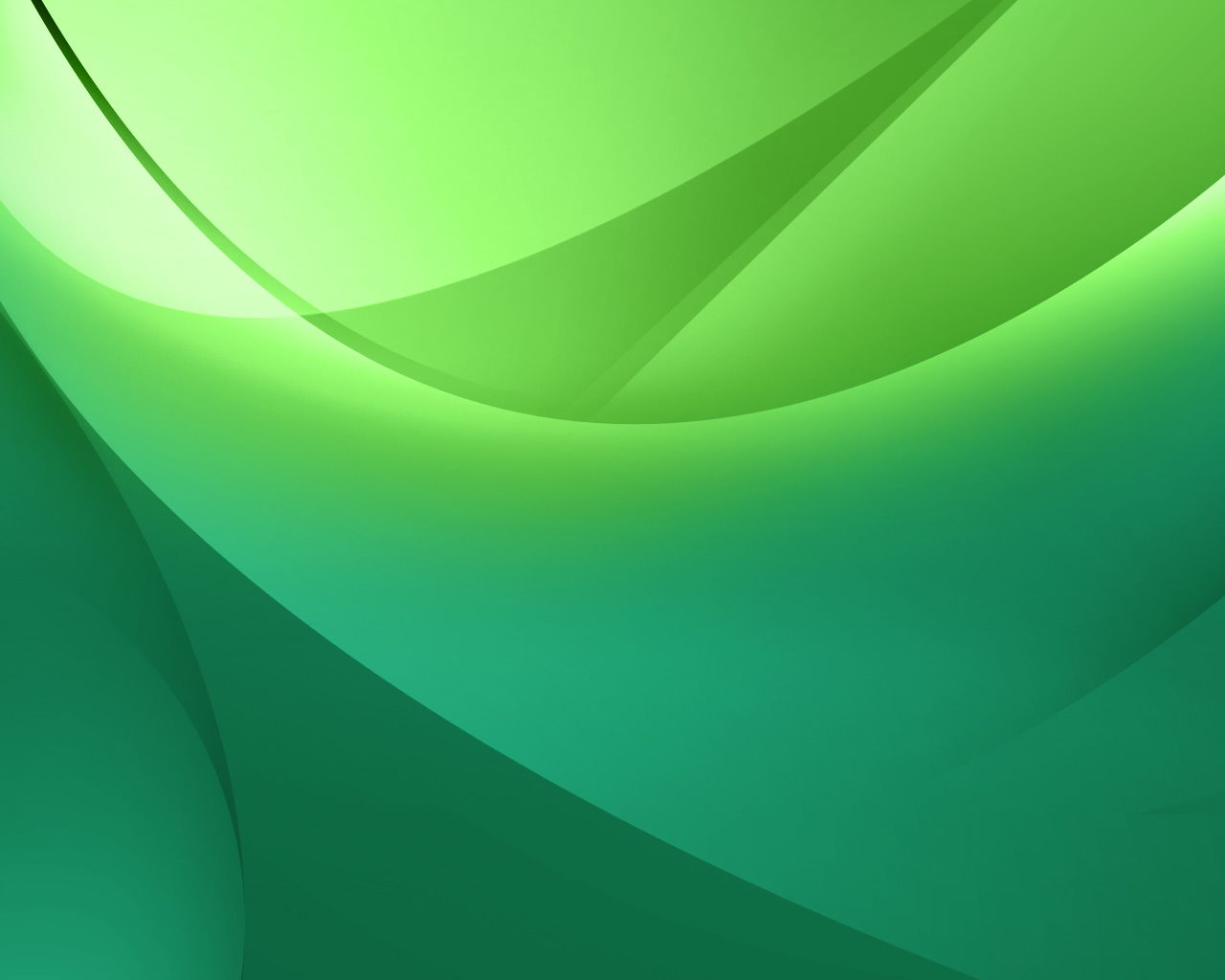 Содержание сборника
Сборник артикуляционных упражнений включает следующие разделы: 
Пояснительная записка 
Артикуляционные упражнения:
- для губ
- для языка
- для выработки целенаправленной воздушной струи
- для верхних дыхательных путей
    3. Мимические упражнения и массаж
    4. Артикуляционная гимнастика для свистящих групп звуков
    5. Артикуляционная гимнастика для шипящих групп звуков
    6.  Артикуляционные сказки
    7.  Методические рекомендации к проведению артикуляционных упражнений.
©Акберова У.А.
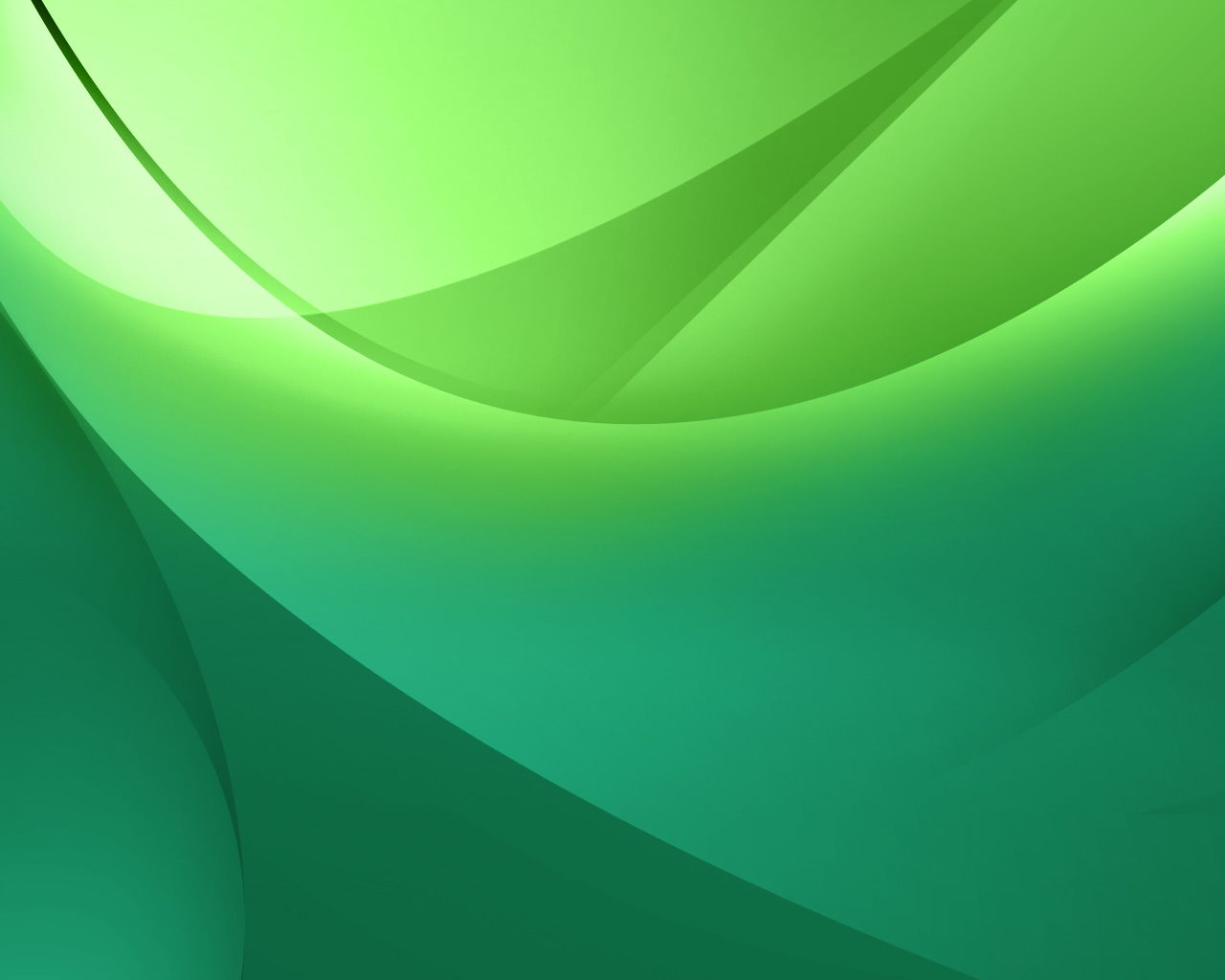 Планируемый результат:(по ФГОС ДО)ребёнок достаточно хорошо владеет устной речью, может выражать свои мысли и желания
Методическая новизна:
в сборнике собраны упражнения для детей младшего дошкольного возраста, 
объединены упражнения   на артикуляционную моторику, дыхание, мимику, звукопроизношение
©Акберова У.А.
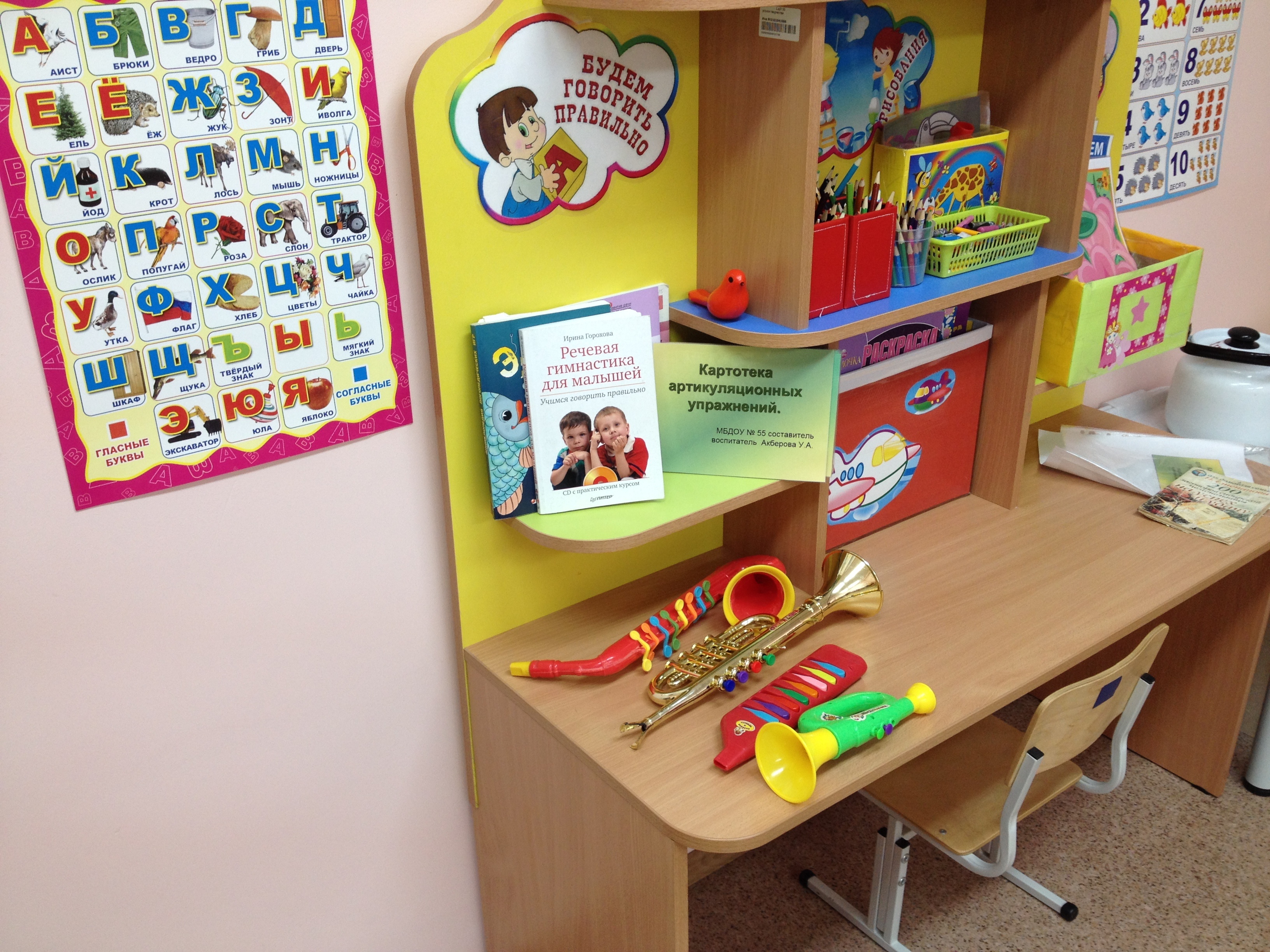 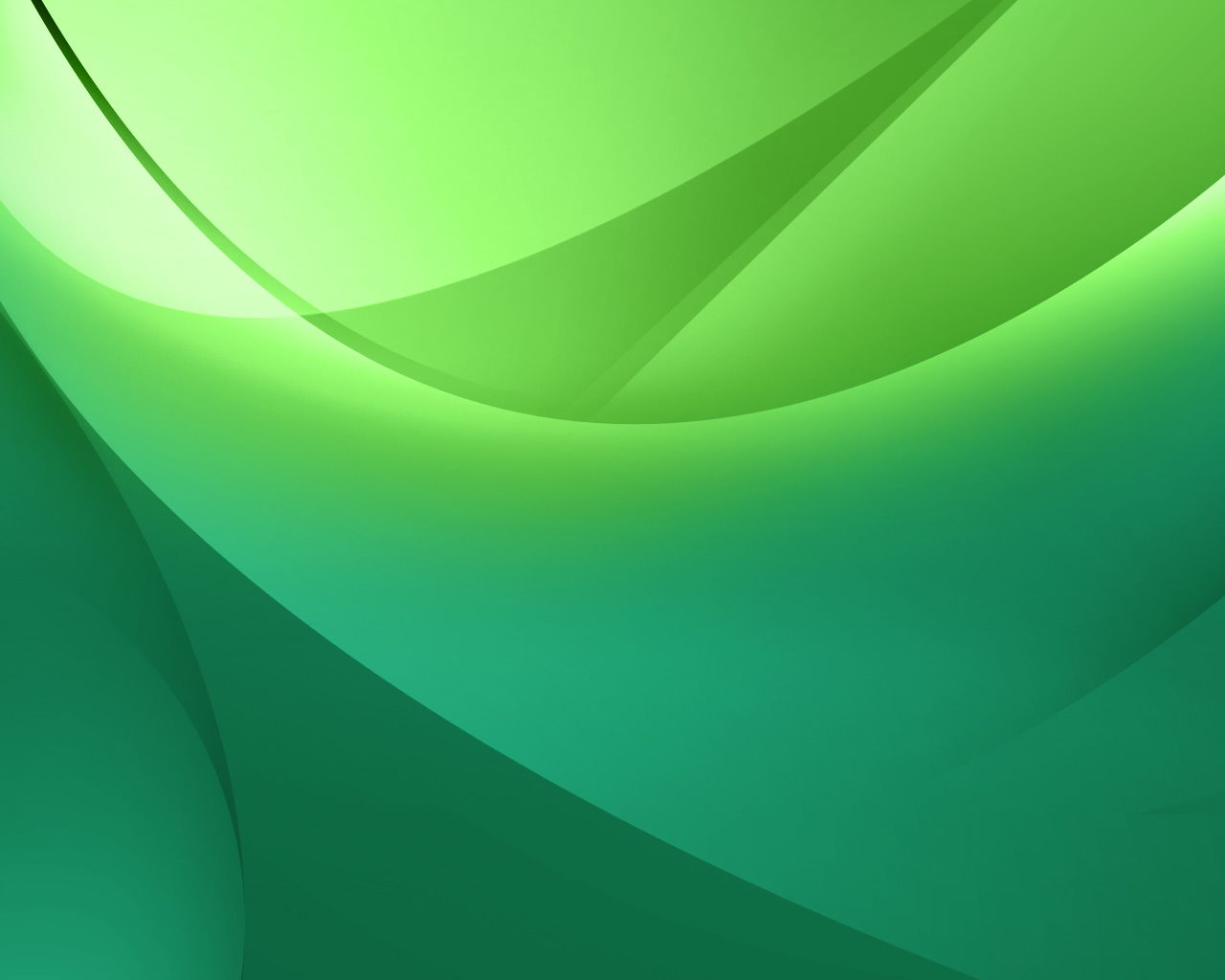 К сборнику:
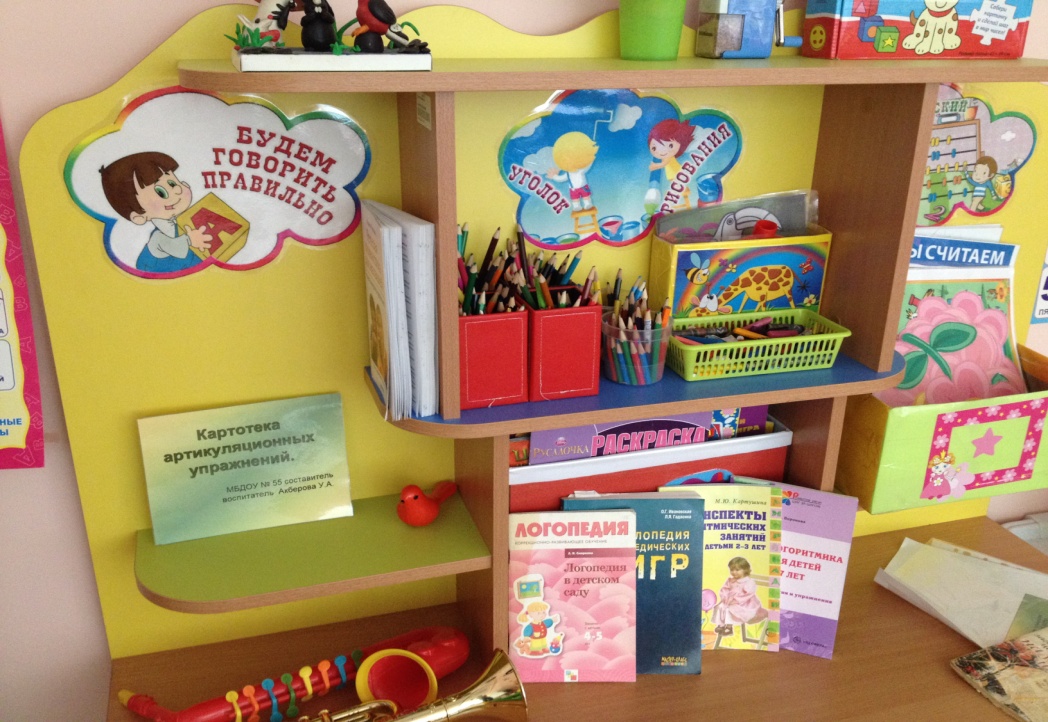 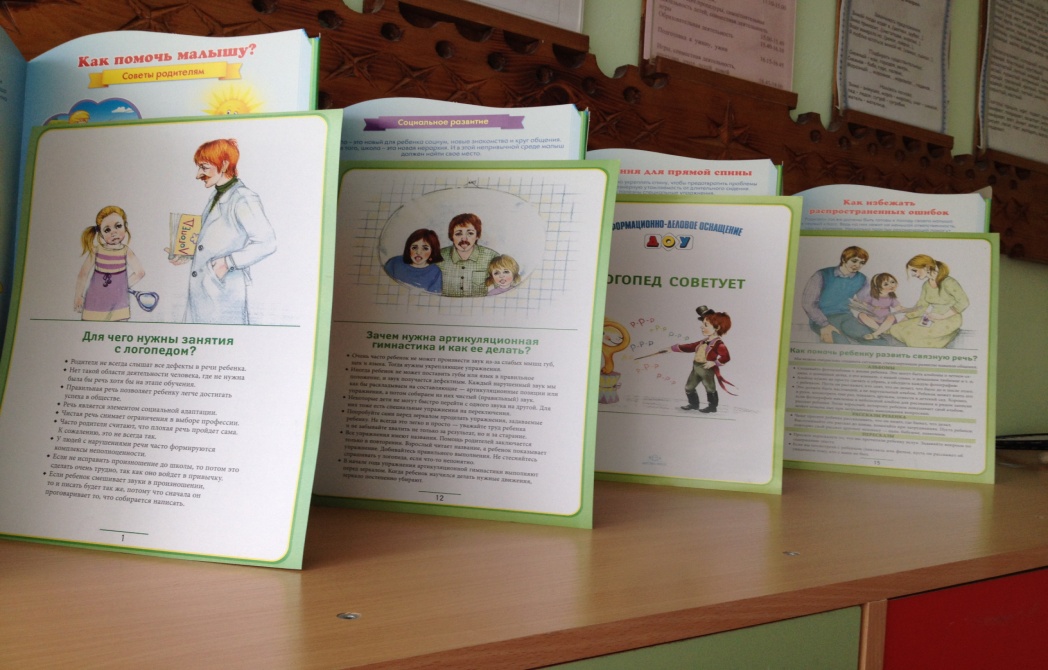 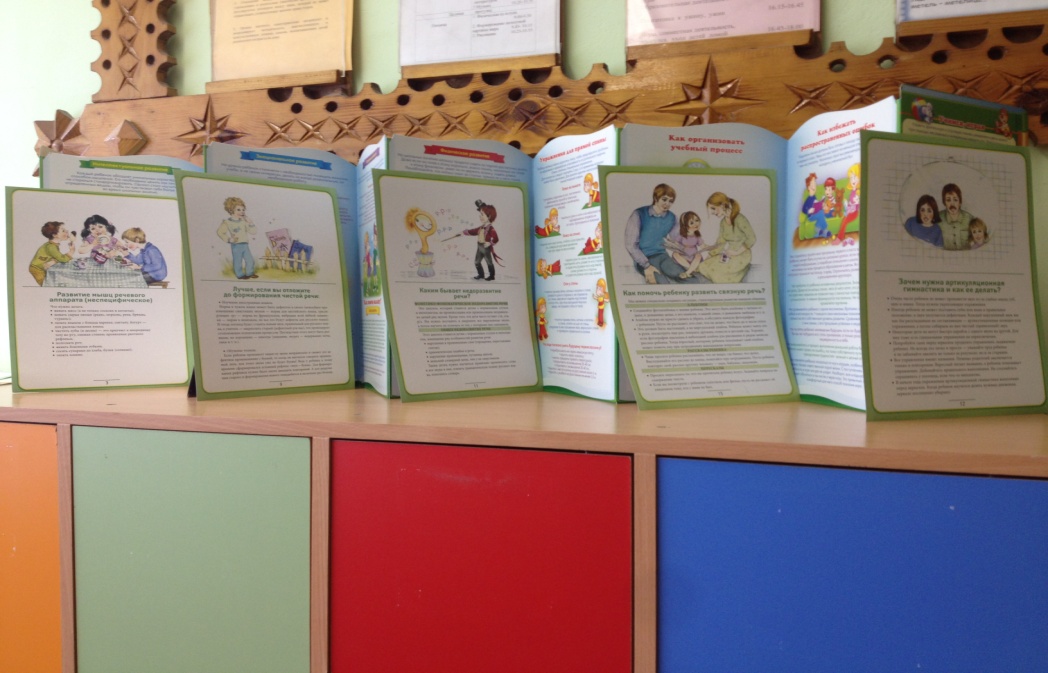 ©Акберова У.А.
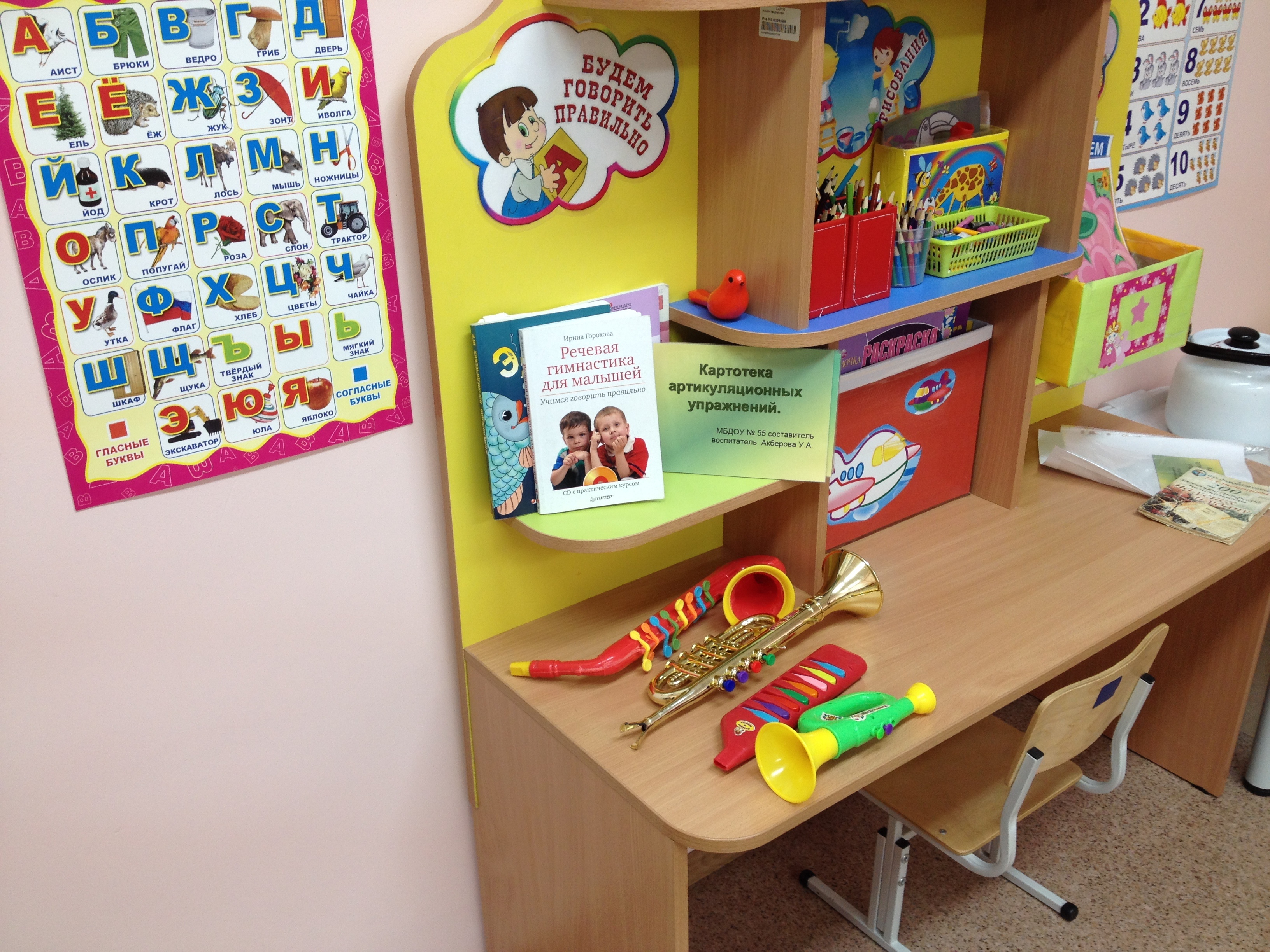 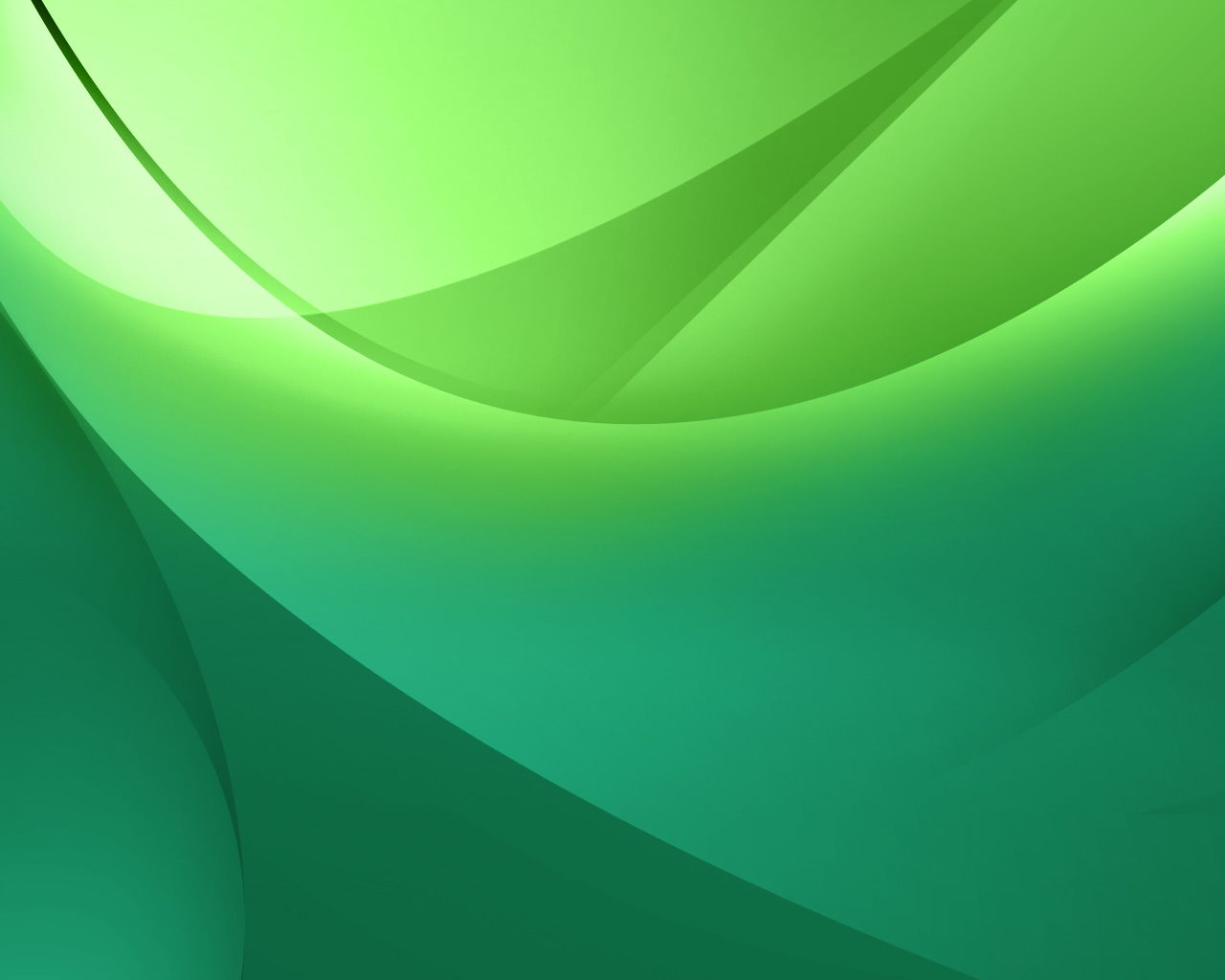 Выводы
Все выше перечисленные упражнения направлены на: 
Формирование артикуляционной моторики
Правильное звукопроизношение
Правильную звуковую культуру речи
Обеспечение речевой активности детей
©Акберова У.А.
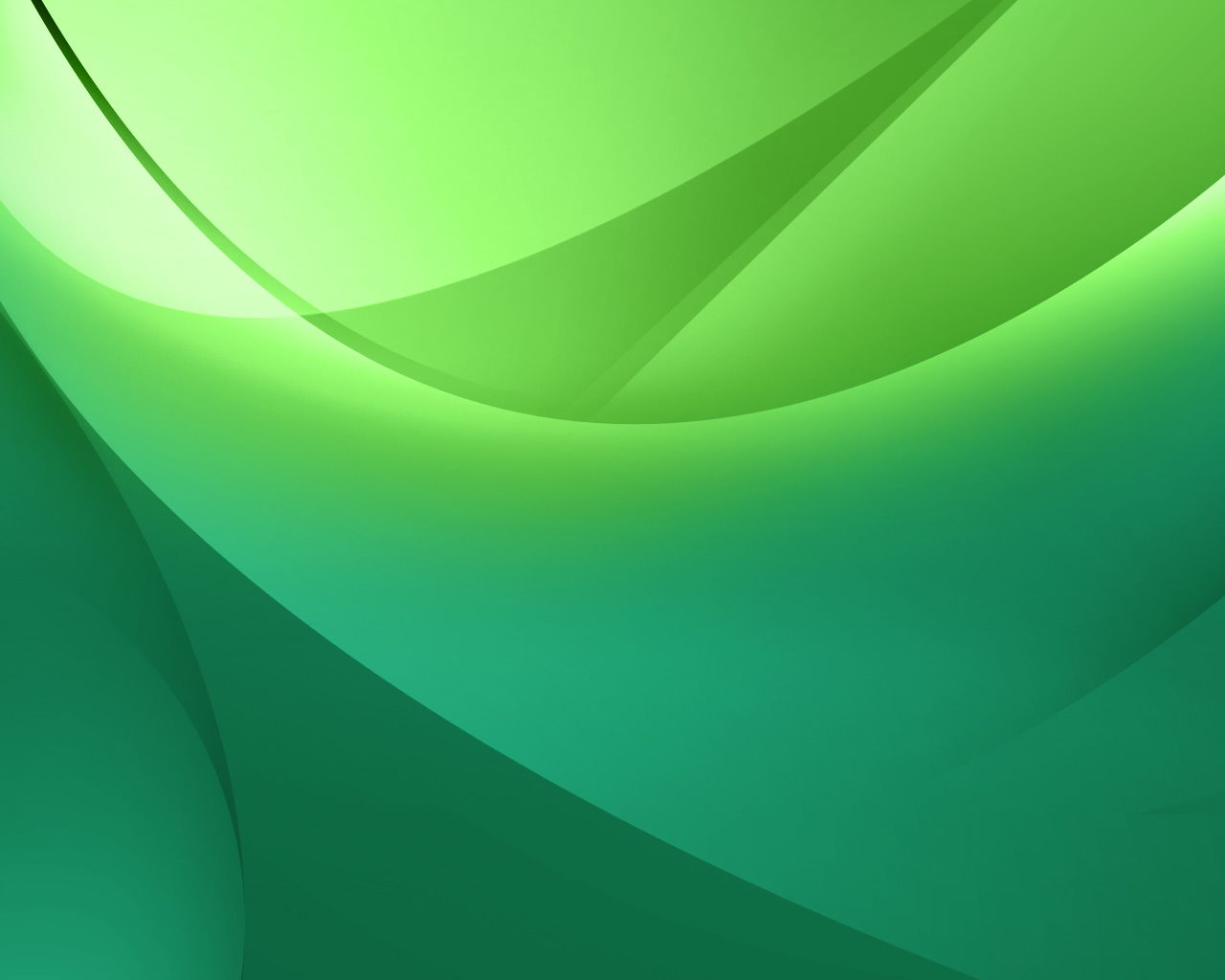 Спасибо за внимание!
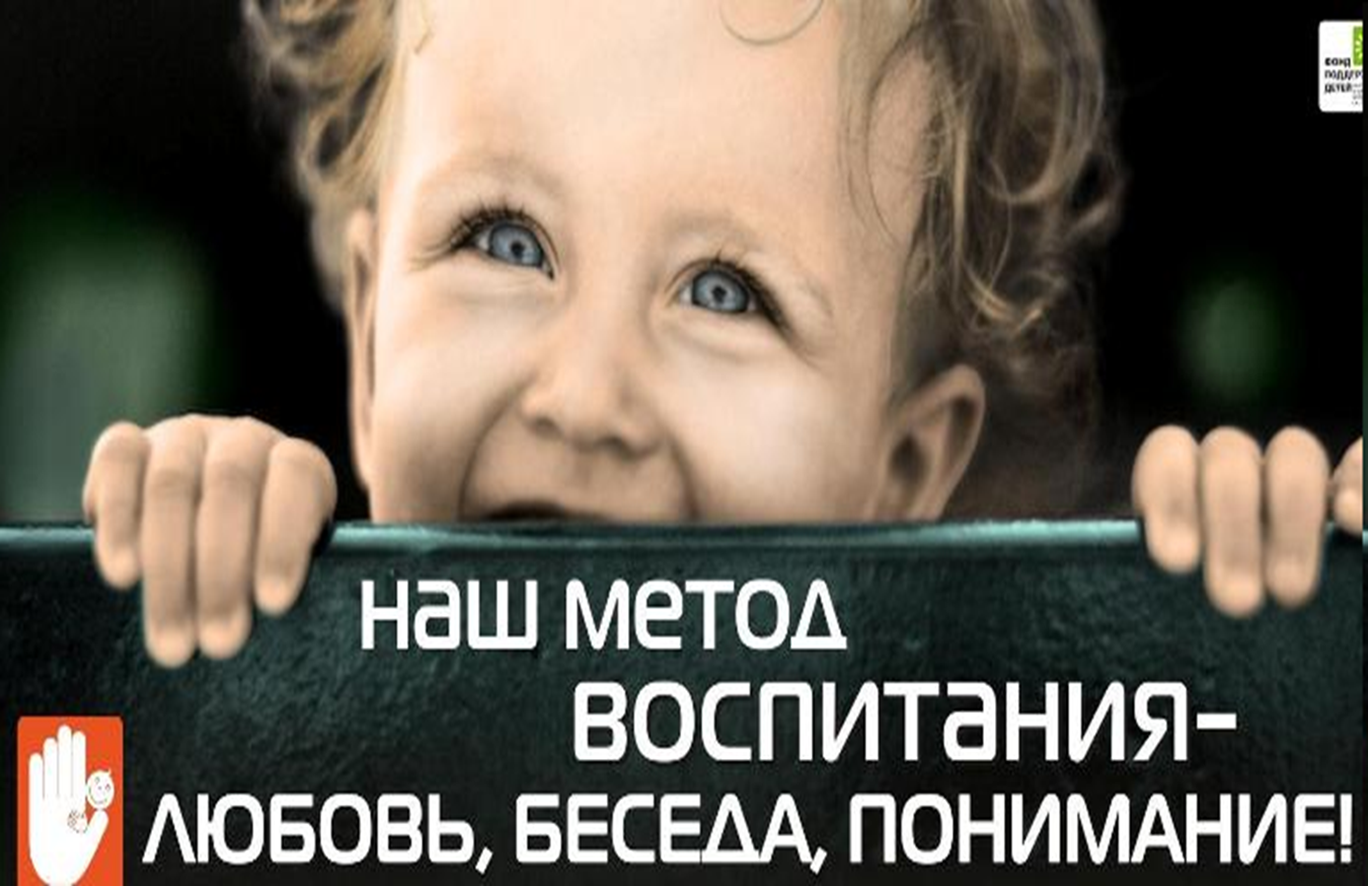 © Акберова У.А.